ICANN Draft Five-Year Operating Plan 				& FY16 Operating Plan and Budget  Calendar
25 November 2014
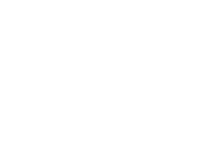 Agenda
Overview of the Five-Year Operating Plan Version 1 (FY2016-FY2020)  

FY16 Operating Plan and Budget – Calendar

Next Steps
Introduction
[Speaker Notes: ICANN has drafted a multi-year planning framework based on input from the ICANN community during the development of the Strategic Plan. 

The framework includes the following three elements:  
Strategic Plan - Developed with community input, to be updated every five years, and includes vision & mission, strategic objectives, goals, key success factors, and strategic risks. 

Five-Year Operating Plan – Developed with community input and to be updated annually to include: five-year planning calendar, strategic goals with corresponding key performance indicators, dependencies, five-year phasing, and list of portfolios; and five-year financial model.

Annual Operating Plan and Budget – To be derived based on the Five-Year Operating Plan and community input annually, and will include: Portfolios with corresponding key performance indicators, risks, dependencies, activities, budget, and projects.]
Review Five-Year Operating Plan
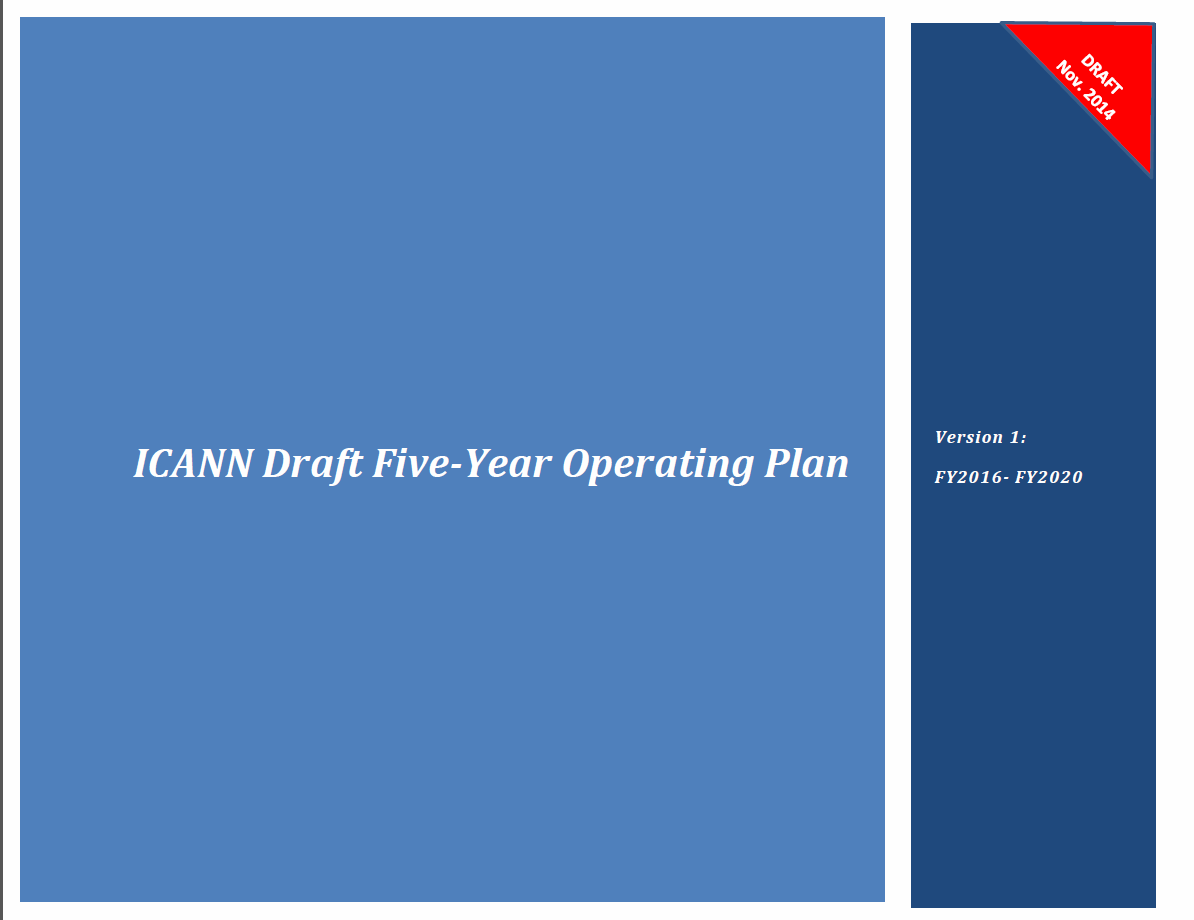 Public Comment Open until 5 January 2015:  https://www.icann.org/public-comments/proposed-opplan-budget-2016-2020-2014-11-11-en
Questions & Answers
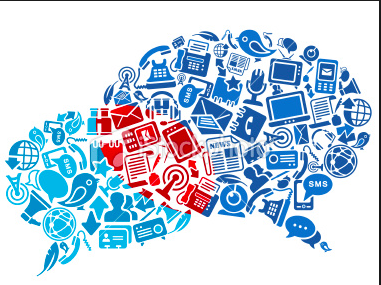 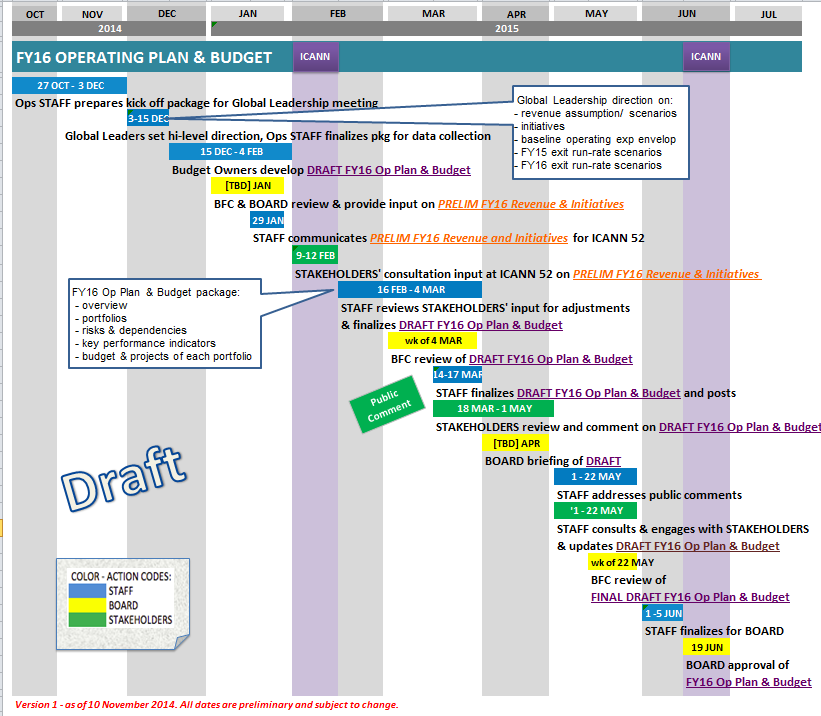 SO/AC Budget Request Calendar
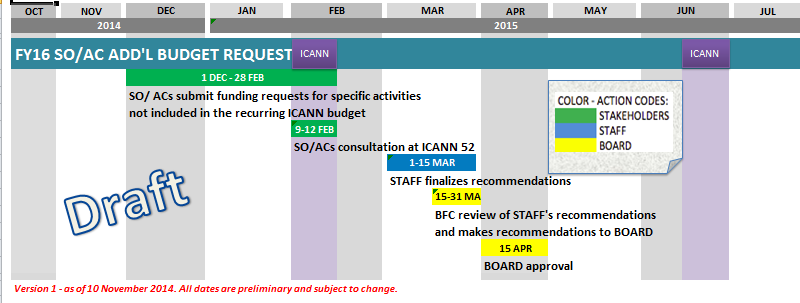 FY16 Operating Plan and Budget – Community consultation around ICANN 52
Objective:
Communicate between Staff and Stakeholders on significant budget assumptions at the beginning of the Budget process.

Suggested timing: ICANN52 – Singapore
Half a day?
Should it be at a different time than ICANN52?

Suggested Format: face-to-face working session 
Small group to be able to interact and work,
Group needs to be representing Staff and Stakeholders
Questions & Answers
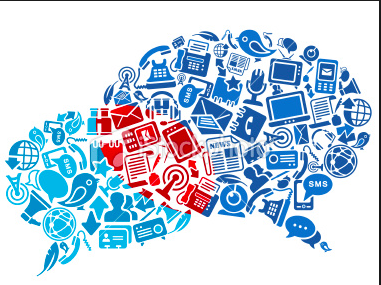 Next Steps
Draft Five-Year Operating Plan Public Comment closing date – 5 January 2015 

Face-to-face meetings at ICANN 52 Meeting in Singapore – February 2015 
summary of Public Comments received 
review main assumptions underlying the FY16 budget

Submit Five-Year Operating Plan for Board Approval – March 2015

Open Public Comment on Draft FY16 Operating Plan and Budget – March 2015